Bachelor Verpleegkunde
Gezondheidszorg iets voor jou?
Ja, als je …

 graag met en voor mensen werkt. 
 graag samenwerkt met anderen.
 interesse in (biomedische) wetenschap hebt.
 de mens als geheel je boeit. 
 van afwisseling en uitdaging houdt.
 graag met je handen, hoofd en hart werkt.
2
Bachelor verpleegkunde
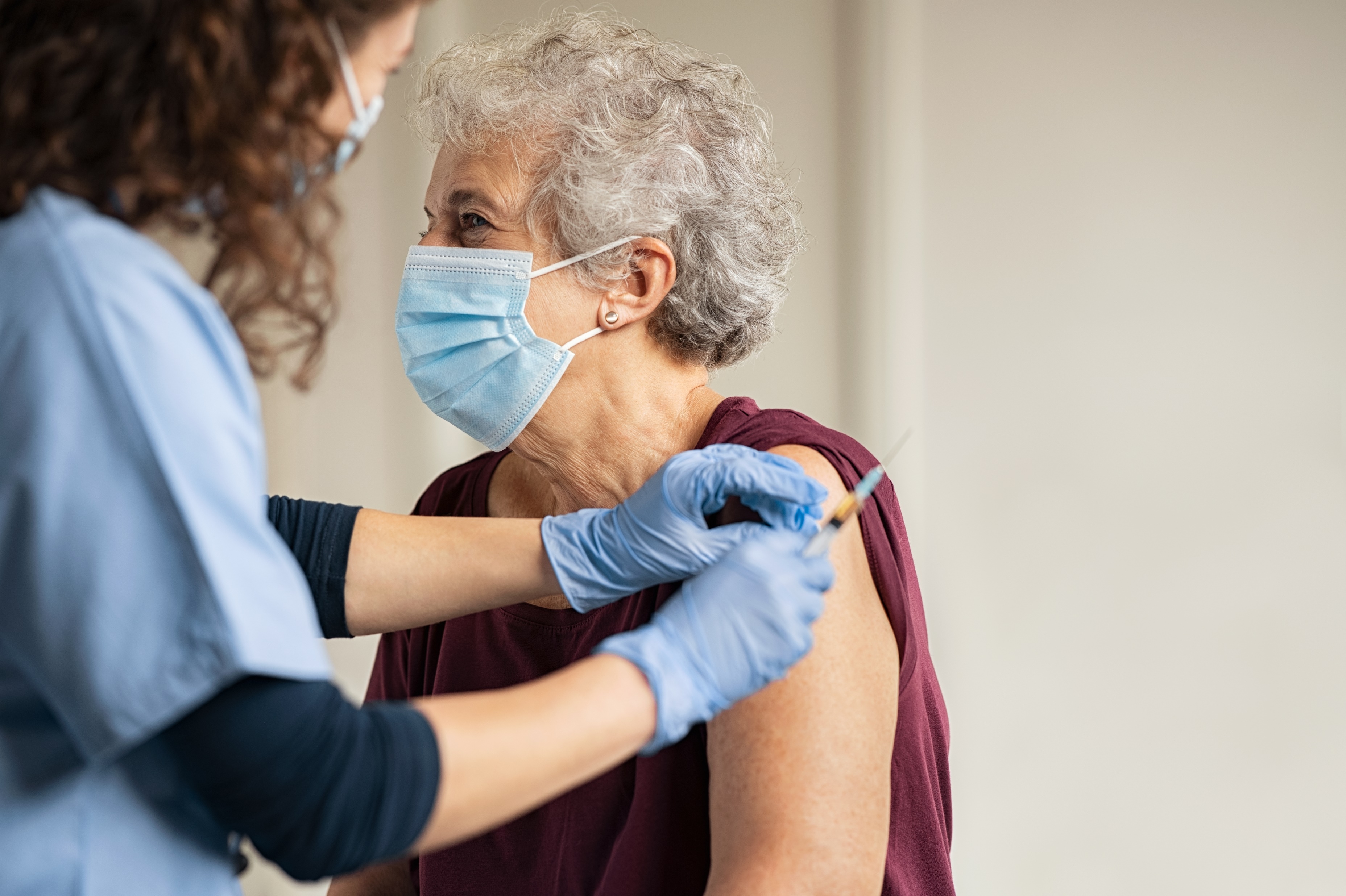 Professionele bachelor Verpleegkunde
Professionele Bachelor Verpleegkundige verantwoordelijk voor Algemene Zorg:

Organisatie en coördinatie van zorg 
Autonoom maar in complexere situaties 
Interdisciplinair team
Leidinggevende rol, taak en/of functie
3
Bachelor verpleegkunde
4
Bachelor verpleegkunde
Opleidingsprogramma
Breed inzetbare verpleegkundigen: iedere afgestudeerde bachelor verpleegkunde moet aan de slag kunnen in alle domeinen
Klinisch onderwijs binnen de 7 domeinen, die vooropgesteld zijn in de Europese richtlijn, in de eerste 3 jaar
5
Bachelor Verpleegkunde
Opleidingsprogramma
Uniek onderwijsconcept Odisee Verpleegkunde
Probleemgestuurd onderwijs 
Casus
Leergroepen
Opzoekingswerk
Klinisch redeneren
Modulair systeem 
Vaardigheidsonderwijs
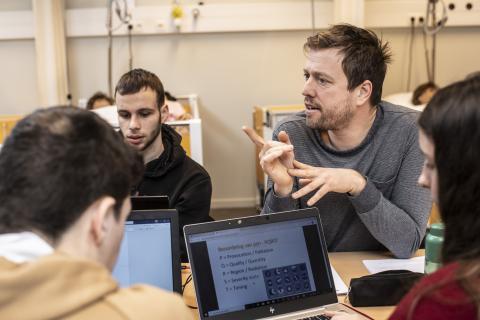 6
Bachelor Verpleegkunde
Opleidingsprogramma
Eerste opleidingsfase:
Biomedische wetenschappen 
Humane wetenschappen 
Verpleegkundige vaardigheden 
Stage (2 x 4 weken)


Eerstelijnszorg  2de semester
Zorg voor de ouder en het kind  2de semester 
1 Grow 2 nurse   jaarvak
Elk semester
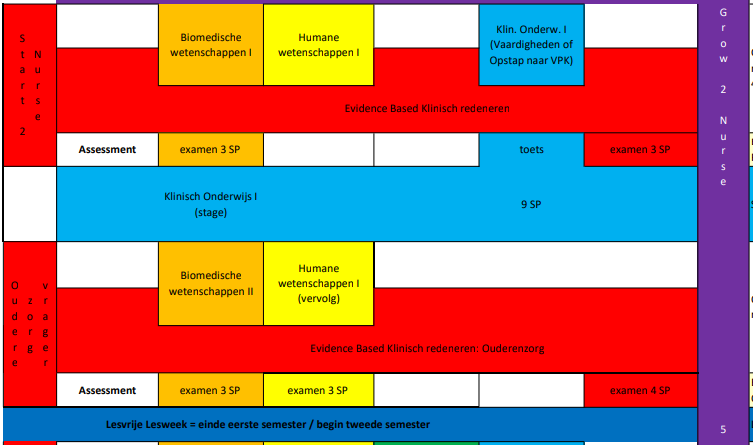 7
Bachelor verpleegkunde
Opleidingsprogramma
2de en 3de opleidingsfase: 
Modules per domein
7 lesweken
8ste week examenweek 
Stage:
2de jaar: 16 weken 
3de jaar:  16 weken + 8 weken leerwerkplaats
8
Bachelor Verpleegkunde
Opleidingsprogramma
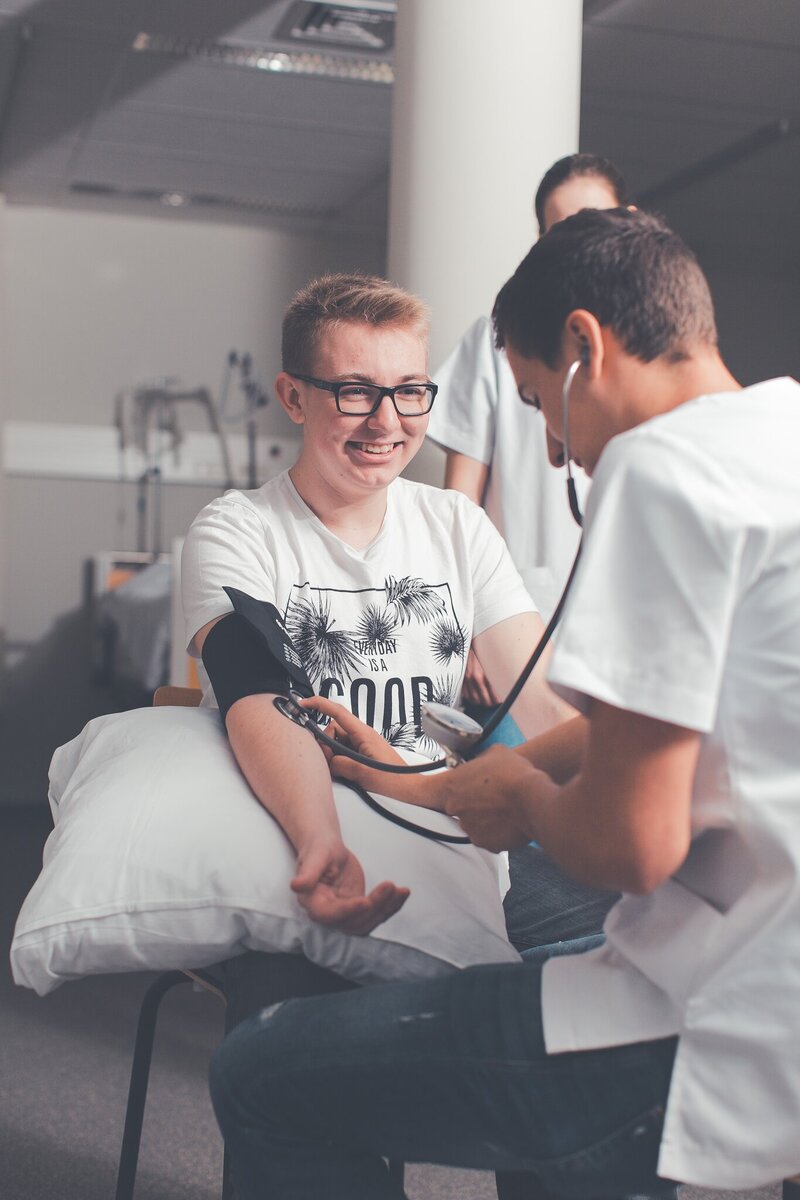 4de opleidingsfase:
Stage: 2 x 12 weken
Finaliteitsproef
Praktijkonderzoek
Zorginnovatie
Keuzevakken
Bachelor verpleegkunde
Hoe ziet een week in de opleiding er uit?
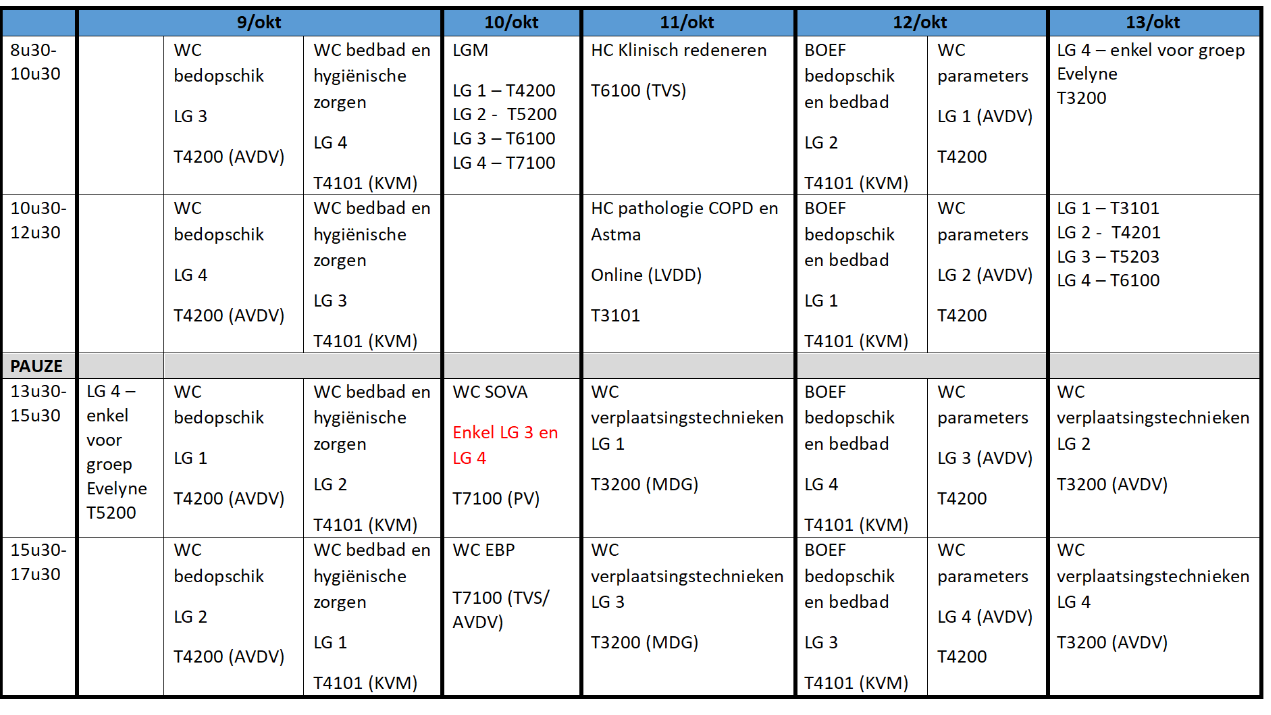 10
Bachelor verpleegkunde
Assessment
Soorten:
Digitale toetsen
Mondelinge examens
Schriftelijke examens
Take home casus
Open of gesloten boek
Paper al dan niet met toelichting
Literatuuronderzoek
Praktijkonderzoek
Formatieve toetsen 
Basiskennis 
Verpleegkundige vaardigheden

Summatieve toetsen
Basiskennis
Klinisch redeneren
Verpleegkundige vaardigheden
11
Bachelor verpleegkunde
Boeiende werkvormen
Leergroepen
BOEF en ZOEF
Themadagen, projectdagen, …
tweedaagse 
Rollenspelen
Getuigenissen
Uitstappen
Ambassadeurschap, maatschappelijke dienstverlening,…
12
Bachelor verpleegkunde
Begeleiding
Leergroepen
Leergroepbegeleider
Docenten zeer makkelijk aanspreekbaar
Nestcoach
Trajectbegeleider
StuVo
TaalVast test 
Diversiteit en inclusie 
Kleine klasgroepen
13
Bachelor verpleegkunde
Campussen
Odisee: Campus Brussel, Aalst en Sint-Niklaas
Identieke opleidingen
Uniek voor Brussel:
Grootstedelijke context
Internationaal traject
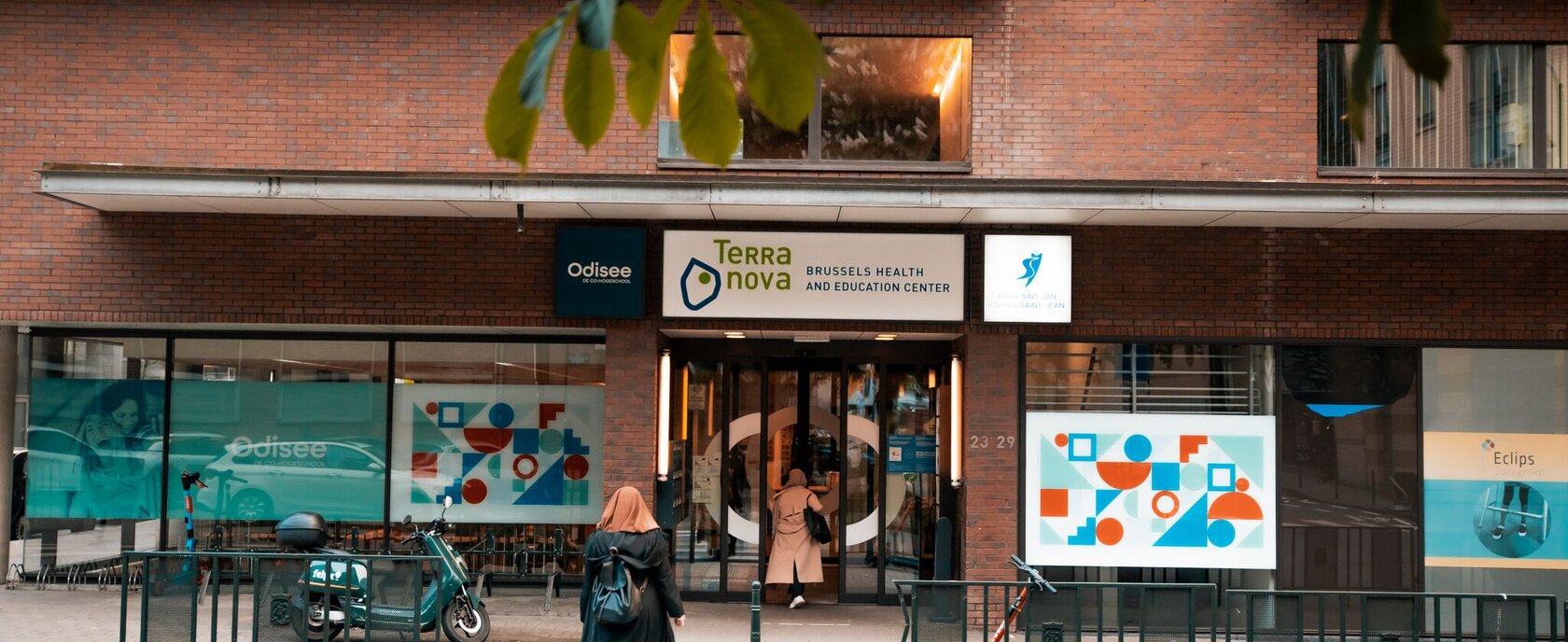 14
Bachelor verpleegkunde
Campus Brussel
Internationaal traject
Grootstedelijkheid, cultuursensitieve zorg en internationale competenties
Grow 2 Nurse in Frans of Engels
Stage in Frans
Internationale stage
Korte mobiliteit
Lange mobiliteit
Binnen en buiten de EU 
Keuzevakken (OF3 en 4)
Kind & Samenleving, Maatschappij en Gezondheid, Medische Beeldvorming & Radiotherapie, Français Médical, Medical English, …
15
Bachelor verpleegkunde
Internationale ervaringen
Doorheen de opleiding:
Vaste partners binnen en buiten Europa 
Internationale projecten vanaf OF2
Langdurige buitenlandse werkveldervaring (binnen en buiten Europa) vanaf OF3
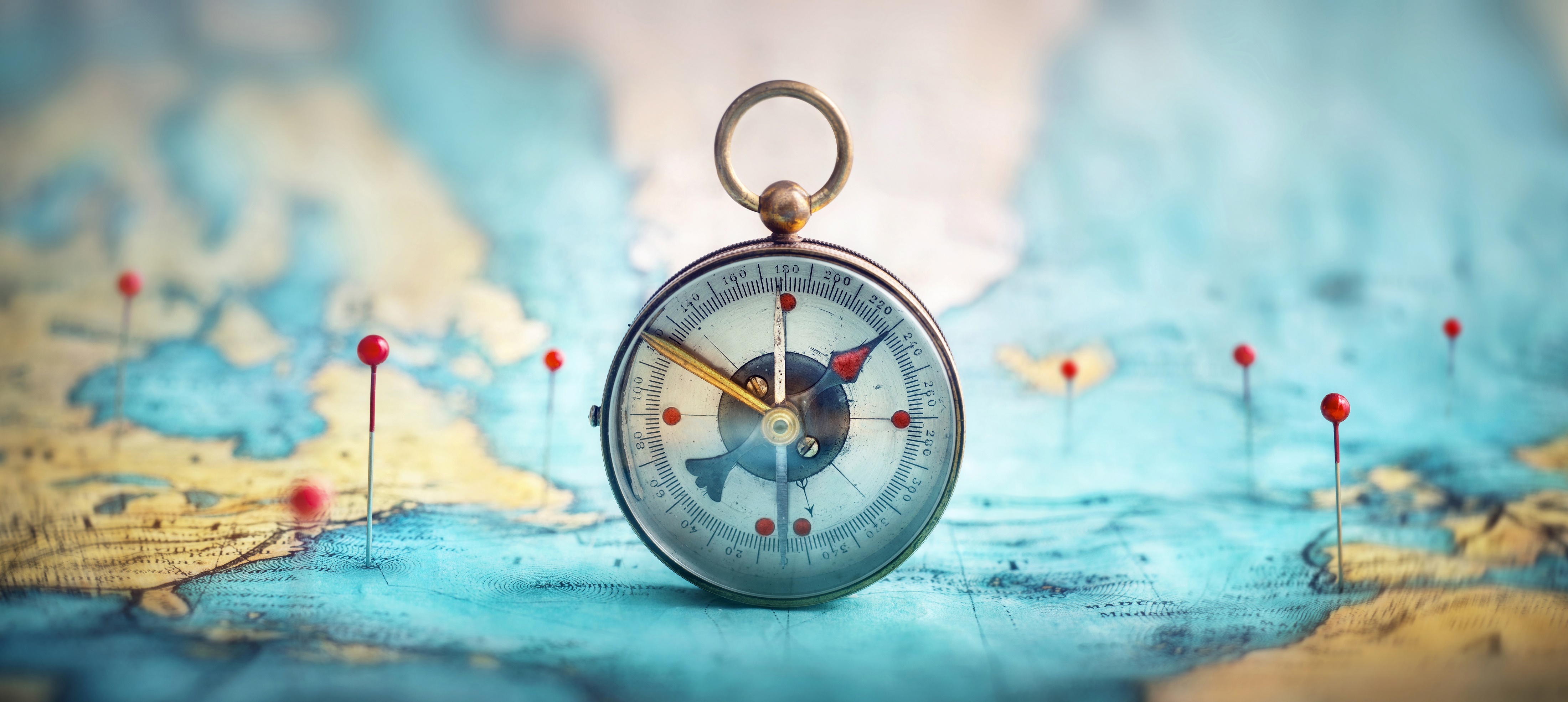 16
Bachelor verpleegkunde
Kostprijs
Inschrijvingsgeld (afhankelijk van het aantal stp dat wordt opgenomen)
Handboeken (per OF 800-400-250-200 euro)
Medbook (€80/OF)
Stagepak (€40 per pak, bij voorkeur 2)
Kostprijs materiaal en gebruik skillslab (€35/OF)
Mogelijke excursies (ongeveer €90/OF)
17
Bachelor verpleegkunde
Wat na de opleiding?
18
Bachelor verpleegkunde
Meer informatie?
Website: https://odisee.be/opleidingen/verpleegkunde
 
Infodagen, SIDins en open lesdagen

Infobrochures
Contacteer:
Trajectbegeleiders: TJB-VPK-BR@odisee.be 
Opleidingshoofd Verpleegkunde Brussel: Katrien.houben@odisee.be
19
Lynn Heymans
Lynn.heymans@odisee.be
20